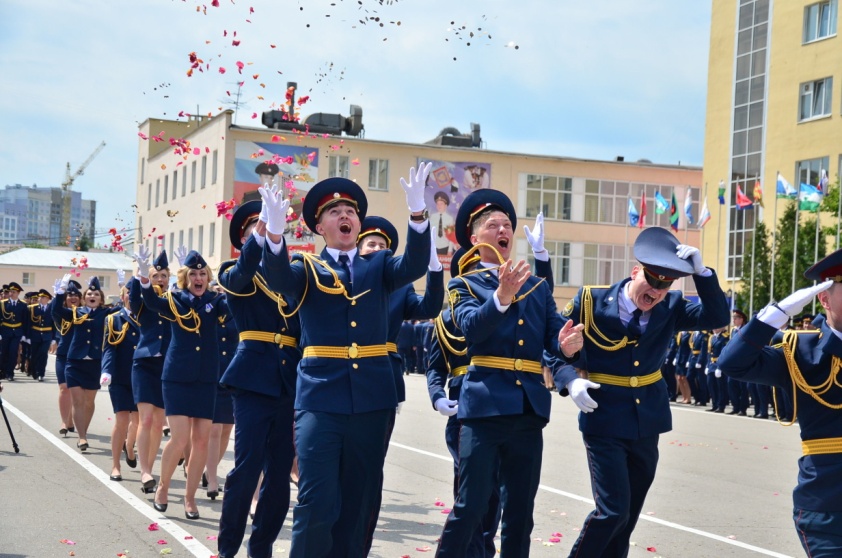 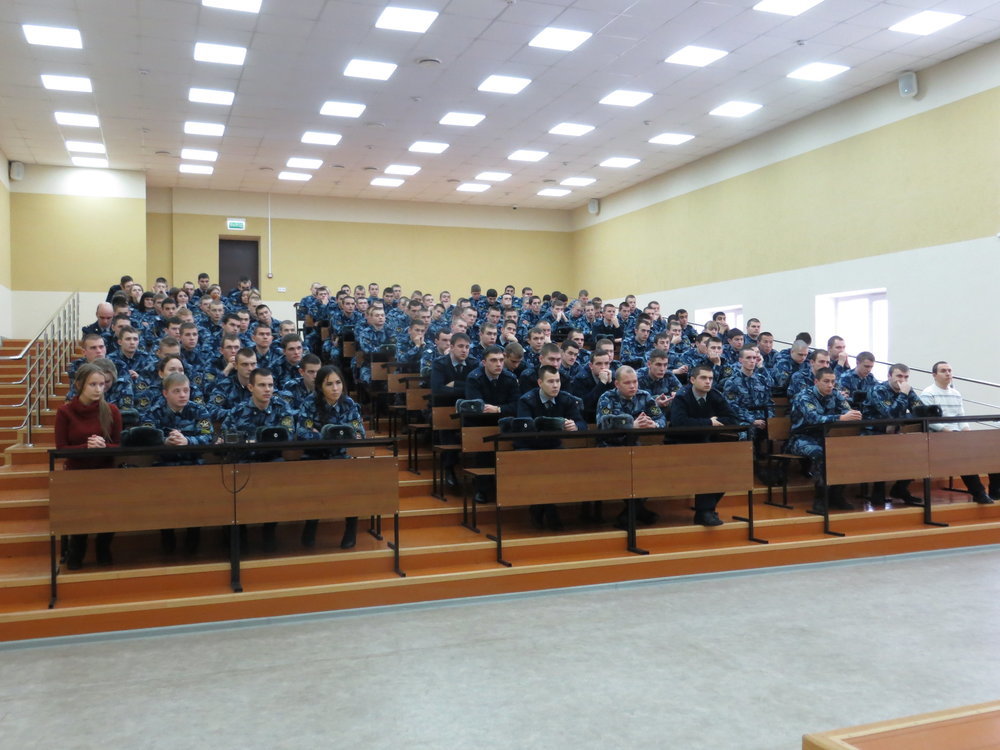 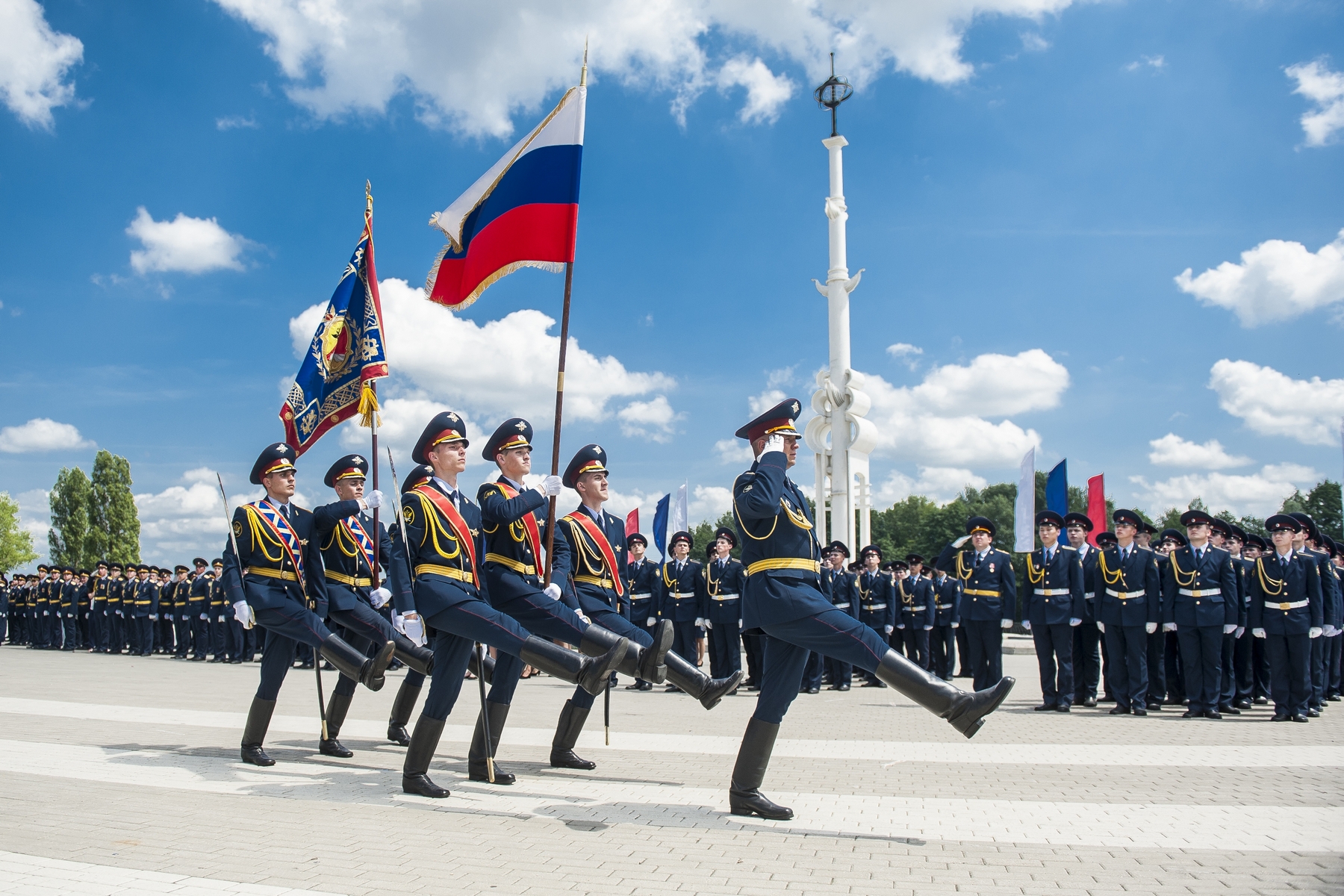 Мечтаешь стать офицеромпоступай в ведомственный институт ФСИН России
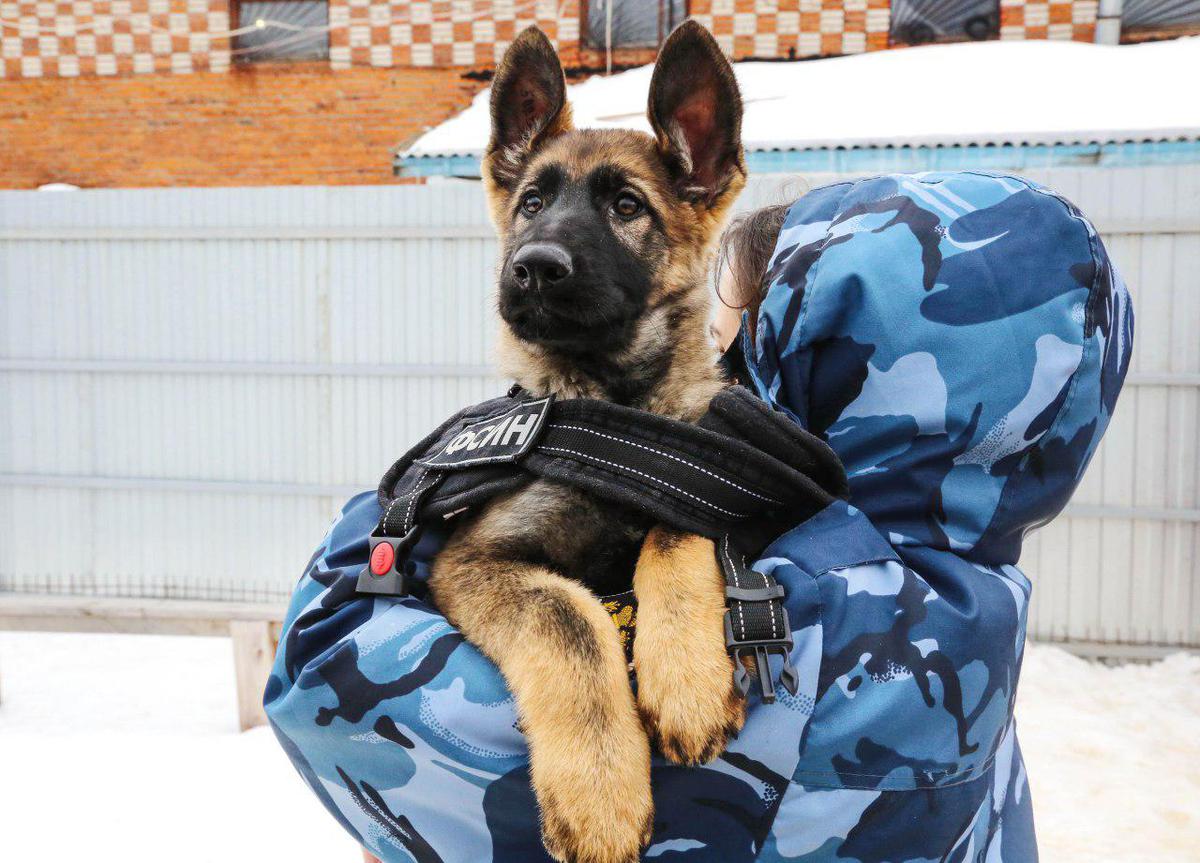 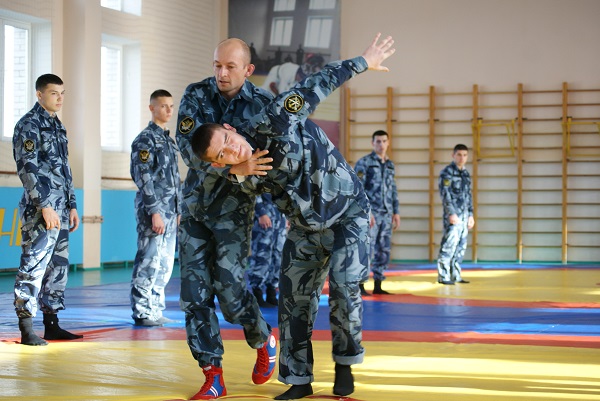 По всем интересующим вопросам обращаться в отдел кадров 
ФКУ УК ГУФСИН России 
по Свердловской области
Адрес: г. Первоуральск ул. Горького
Тел. (3439)62-89-20

Контактное лицо:
капитан внутренней службы 
Котков Владимир Вячеславович, старший инструктор группы боевой и специальной подготовки
Тел. 8-919-377-59-19
Федеральное казенное учреждение 
«Управление по конвоированию 
Главного управления Федеральной службы исполнения наказаний 
по Свердловской области»
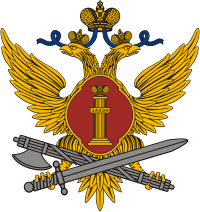 осуществляет набор кандидатов для поступления 
           на очное отделение
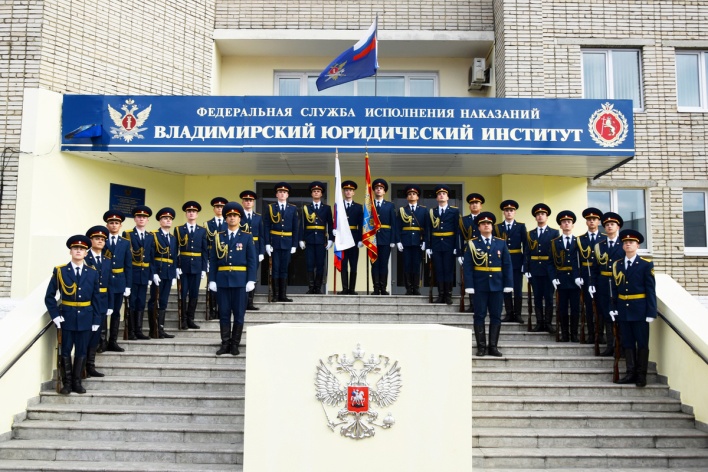 в ведомственные институты 
ФСИН России:
Академия права и управления Федеральной службы исполнения наказаний;
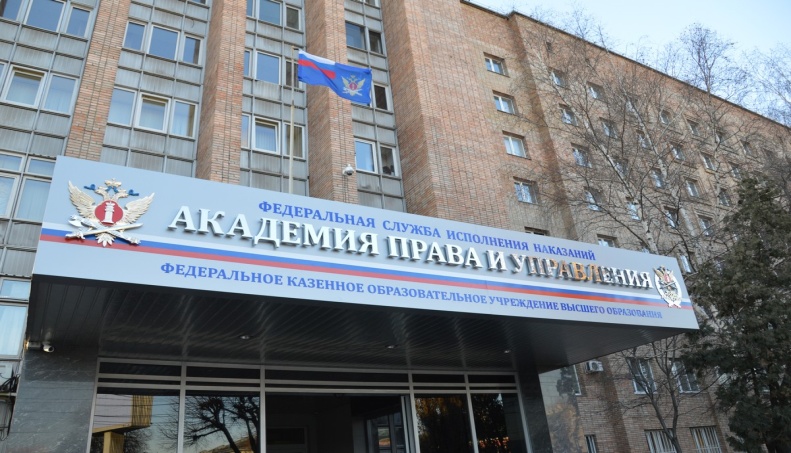 Владимирский юридический институт ФСИН России;
Вологодский институт права и экономики ФСИН России;
Воронежский институт ФСИН России;
Кузбасский институт ФСИН России;
 Пермский институт 
ФСИН России;
-  Самарский юридический институт ФСИН России.
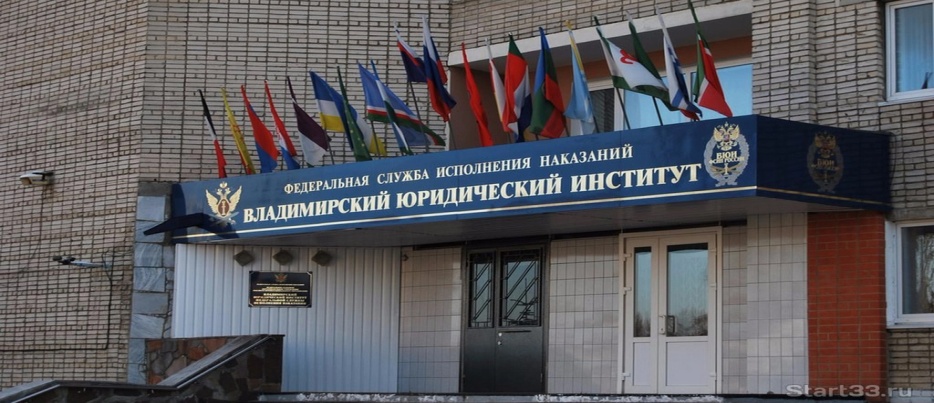 По всем интересующим вопросам обращаться в отдел кадров 
ФКУ УК ГУФСИН России по Свердловской области
Адрес: г. Первоуральск ул. Горького Тел. (3439)62-89-20

Контактное лицо: капитан внутренней службы Котков Владимир Вячеславович, 
старший инструктор группы боевой и специальной подготовки
Тел. 8-919-377-59-19
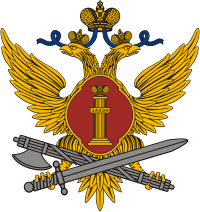 Высшее образование ФСИН России
ЧЕСТЬ, СИЛА, ЗНАНИЯ
Обучающиеся по очной форме, являются сотрудниками уголовно-исполнительной системы, им присваивается специальное звание «рядовой внутренней службы». 
Обучающиеся обеспечиваются денежным, вещевым и другими видами довольствия. Проживают курсанты в общежитии.
Учебные занятия проводятся в соответствии с расписанием учебных занятий, 
в современных аудиториях. С учетом специфики подготовки специалистов 
уголовно-исполнительной системы значительная часть практических занятий 
проводится на полигонах, специализированных городках и спортивных площадках.
В институтах действуют спортивные секции, для развития эстетических 
качеств курсантов организована работа кружков самодеятельности: 
вокально-инструментальные группы, театральные кружки, 
танцевальные шоу-группы, вокальные студии.
По завершении обучения всем, успешно выдержавшим выпускные квалификационные испытания, выдается диплом государственного образца о высшем профессиональном образовании, присваивается звание «лейтенант внутренней службы».
После окончания учебного заведения всем выпускникам гарантируется трудоустройство 
в ГУФСИН России по Свердловской области
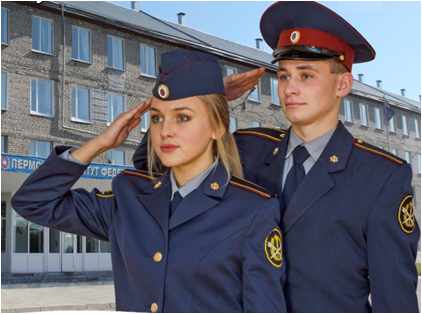 По всем интересующим вопросам обращаться в отдел кадров 
ФКУ УК ГУФСИН России 
по Свердловской области
Адрес: г. Первоуральск ул. Горького
Тел. (3439)62-89-20

Контактное лицо:
капитан внутренней службы 
Котков Владимир Вячеславович, старший инструктор группы боевой и специальной подготовки
Тел. 8-919-377-59-19